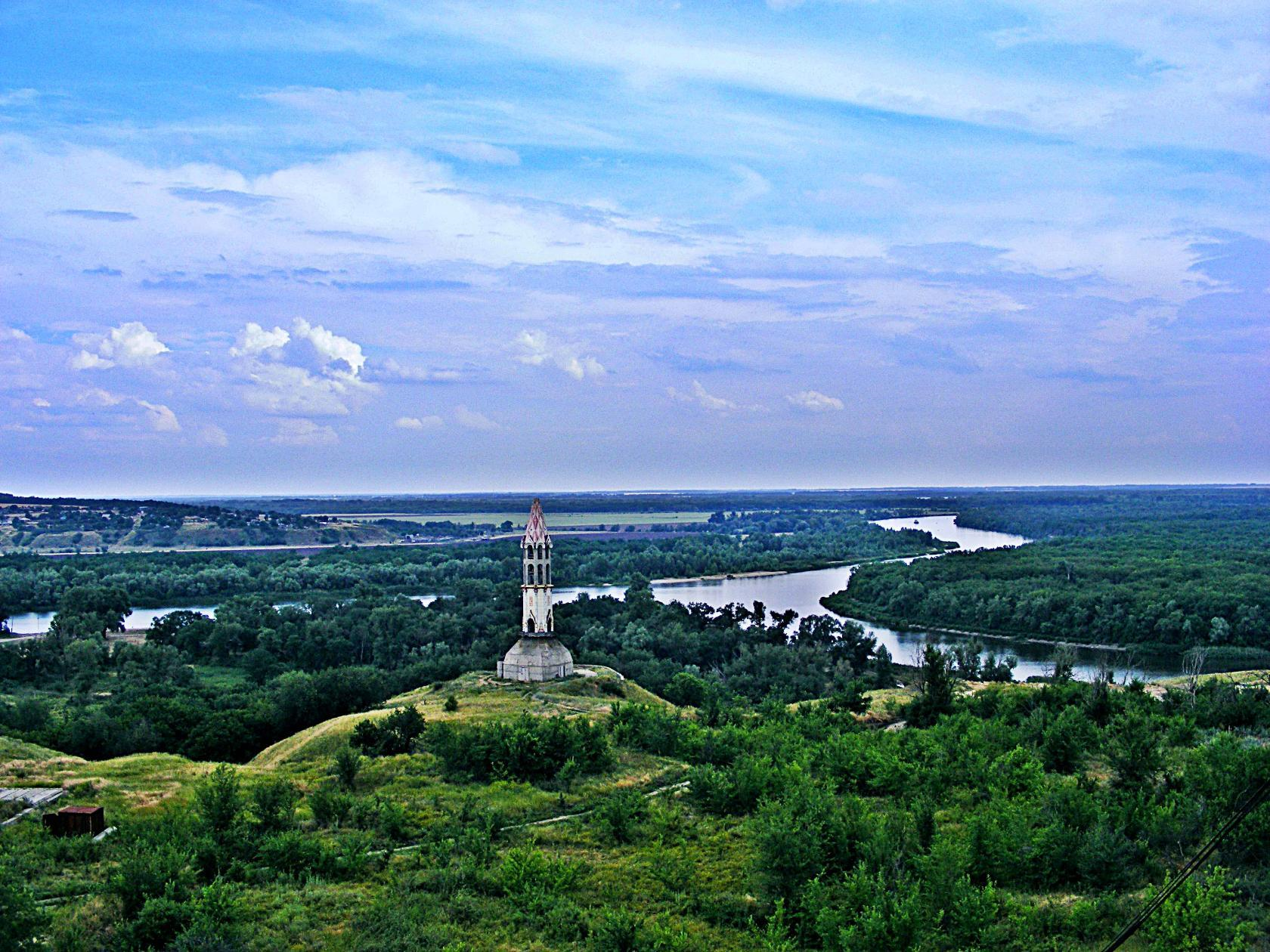 Проект бюджета Усть-Донецкого 
городского поселения 
на 2019 год
 и на плановый период 
2020-2021годов
Бюджет – план доходов и расходов для обеспечения  обязательств государства, закрепленных в Конституции Российской Федерации.
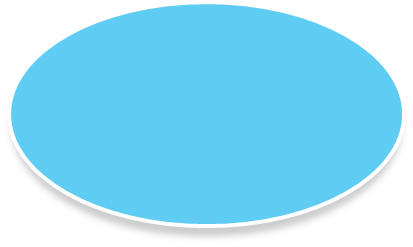 Доходы
Расходы
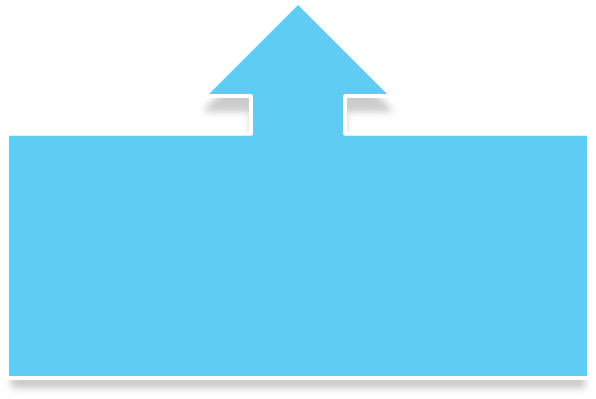 На физическую культуру и спорт;
Жилищно-коммунальное хозяйство;
На общегосударственные вопросы и т.д.
Налоги;
Неналоговые поступления;
Безвозмездные поступления.
Основные понятия
Профицит бюджета
 (превышение доходов бюджета над расходами)
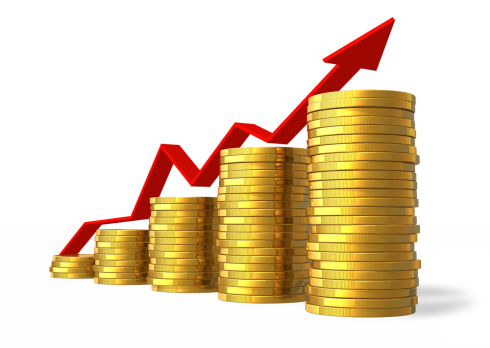 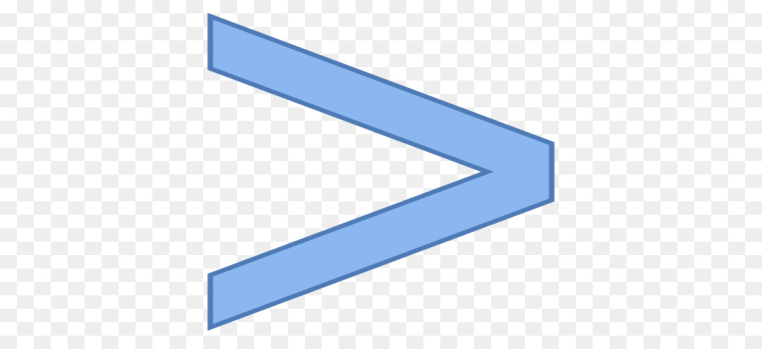 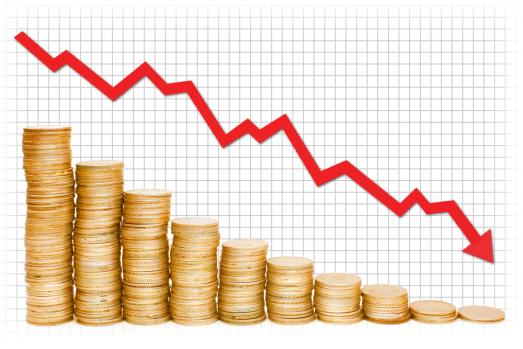 Дефицит бюджета 
(превышение расходов бюджета над доходами)
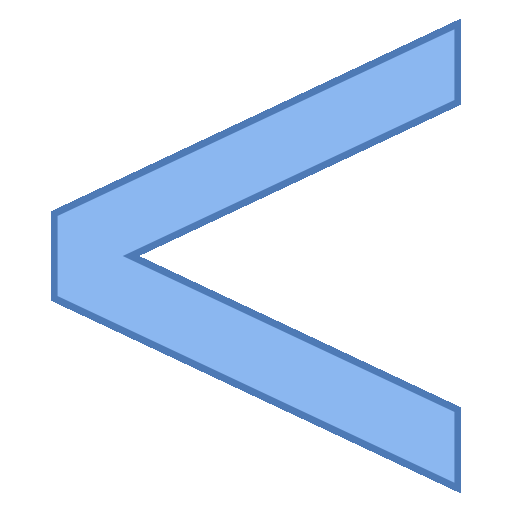 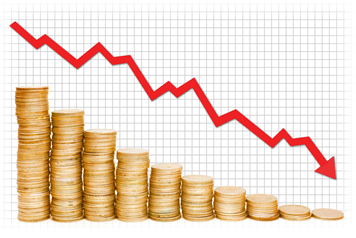 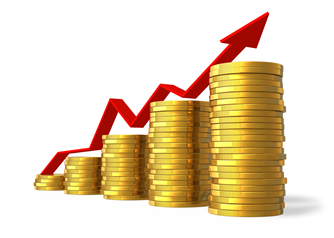 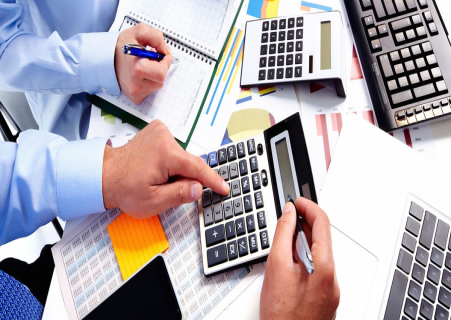 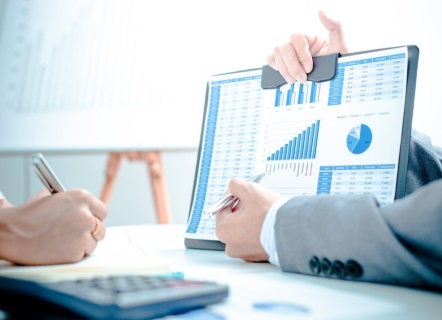 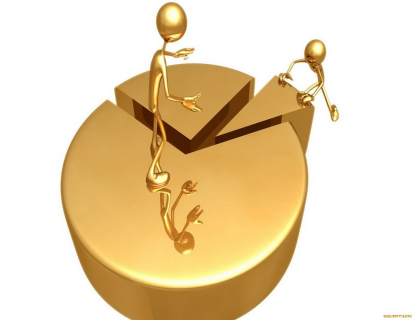 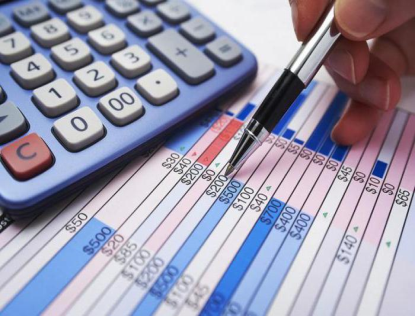 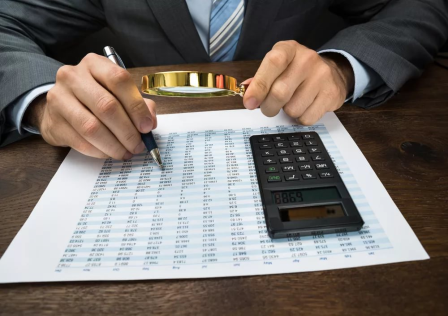 Проект бюджета Усть-Донецкого
 городского поселения 
на 2019 год и на плановый период 
2020-2021 годов подготовлен:
на основе основных направлений бюджетной и основных направлениях налоговой политики Усть-Донецкого городского поселения на 2018-2020 годы, утвержденных постановлением Администрации Усть-Донецкого городского поселения от 19 октября 2018 года № 188,

 -    с учетом прогноза социально-экономического развития Усть-Донецкого городского поселения на 2018-2024 годы, утвержденного распоряжением Администрации Усть-Донецкого городского поселения от 27 августа 2017 года № 122/1

Основными задачами на 2019-2021 годы являются повышение налоговых и неналоговых поступлений, эффективное управление расходами с учетом их оптимизации, проведение взвешенной долговой политики, поддержка мер по обеспечению сбалансированности местного бюджета.
Основные параметры проекта бюджета на  2019 год и на плановый период 2020-2021годов
Динамика поступления доходов 
в бюджет поселения
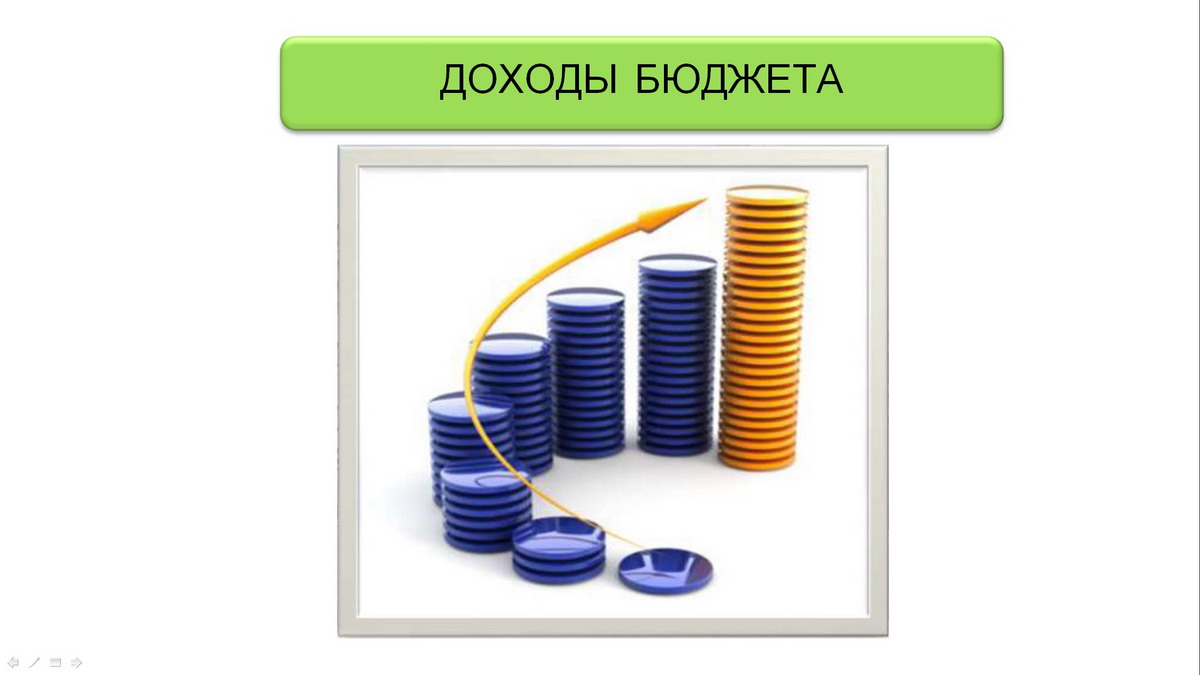 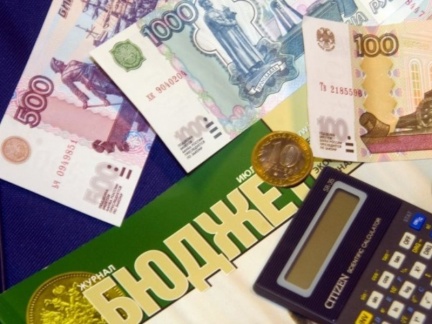 Расходы бюджета в 2019 году 
по разделам бюджетной классификации
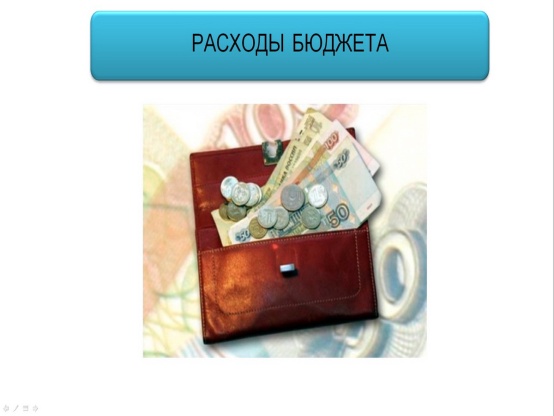 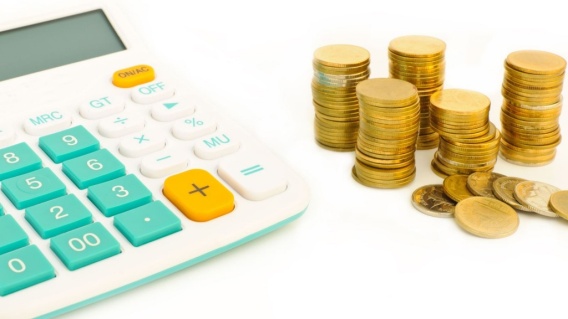 Расходы бюджета Усть-Донецкого городского поселения в разрезе муниципальных программ
Удельный вес муниципальных программ в структуре расходов бюджета поселения
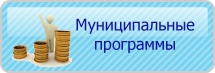 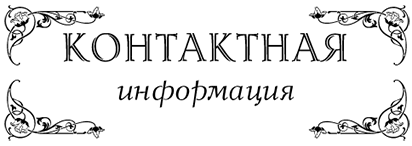 «Бюджет для граждан» 
Подготовлен финансово-экономическим отделом
Администрации Усть-Донецкого городского поселения

Администрация Усть-Донецкого городского поселения
 находится по адресу:
р.п.Усть-Донецкий, Ростовской области, ул. Портовая д.9. 
Телефон 8(86351)9-11-35, электронная почта 39405@donpac.ru

Информацию о бюджете можно получить на официальном сайте Усть-Донецкого городского поселения по адресу
http://ustdoneckaya-adm.ru
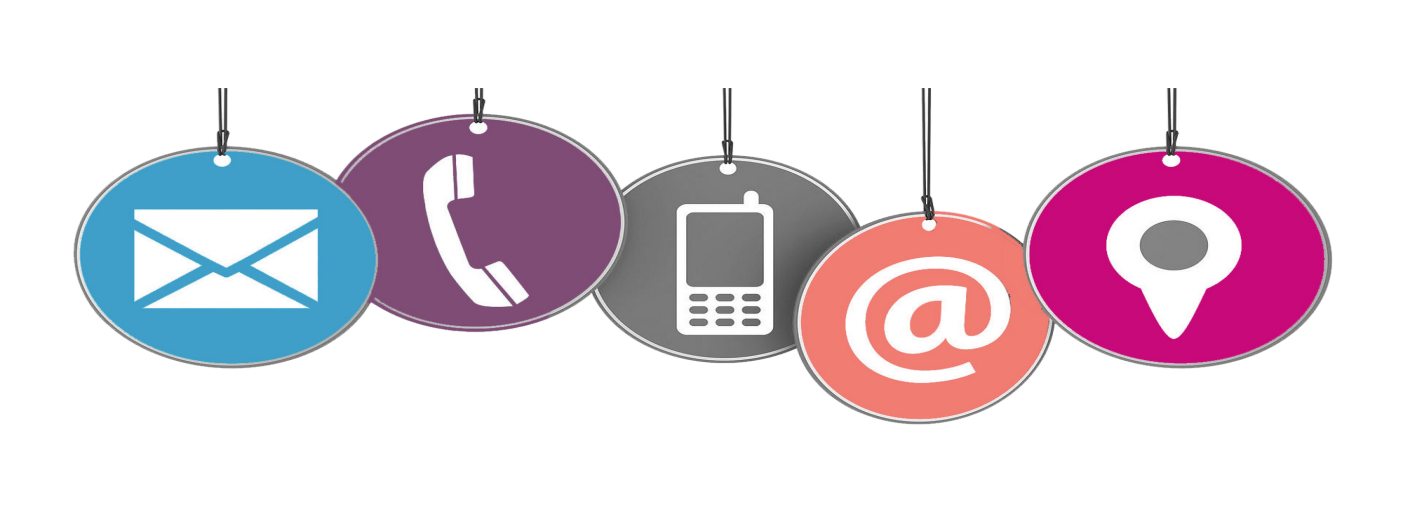